每周日至周四 19:30-20:15 火爆开讲
.
经传多赢
短线突击营
经传多赢
短线突击营
2024.8.12
课程日期
罗雪奎
主讲老师
A1120616080001
执业编号
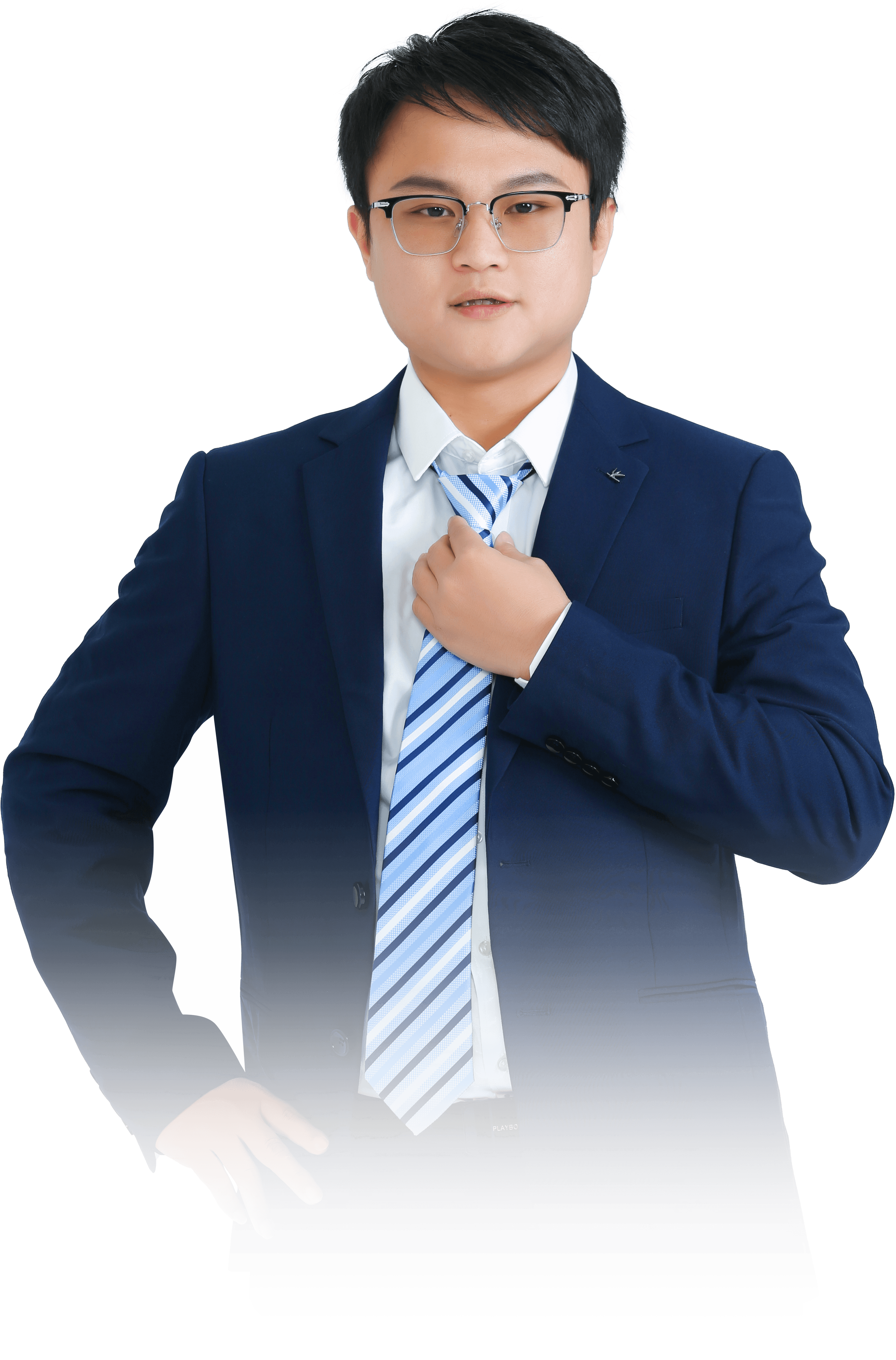 地量区域
磨底狙击异动
中国·广州
PART 01
大  盘
2022年10月和现在
2022.10月
2024.8月
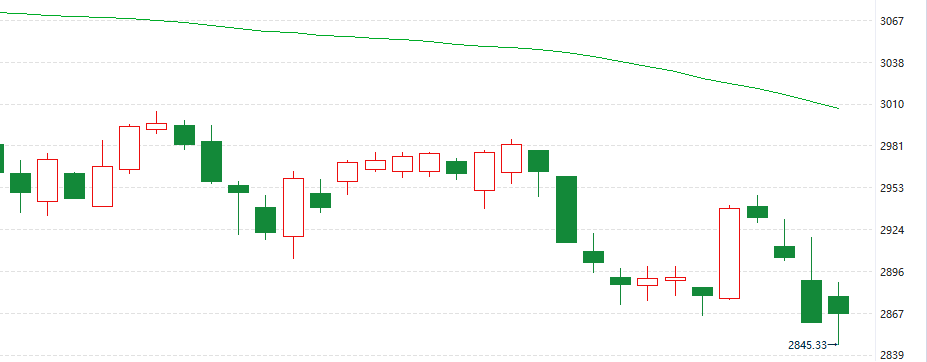 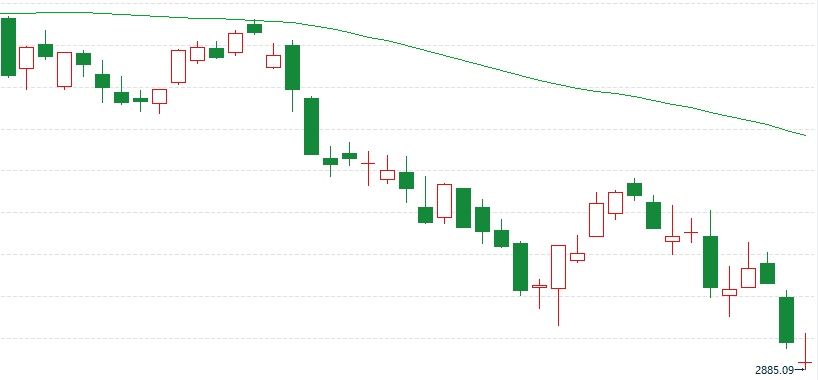 上证（还在走低）
上证（还在走低）
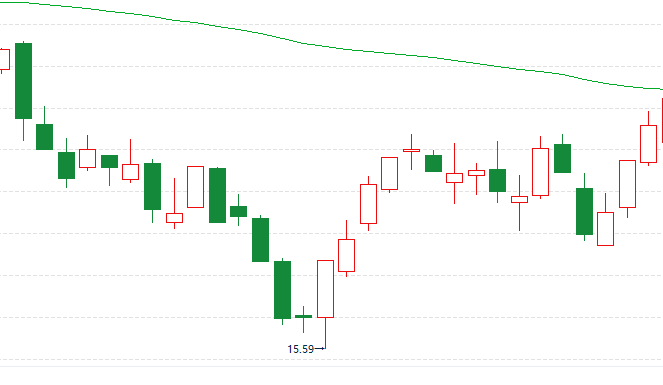 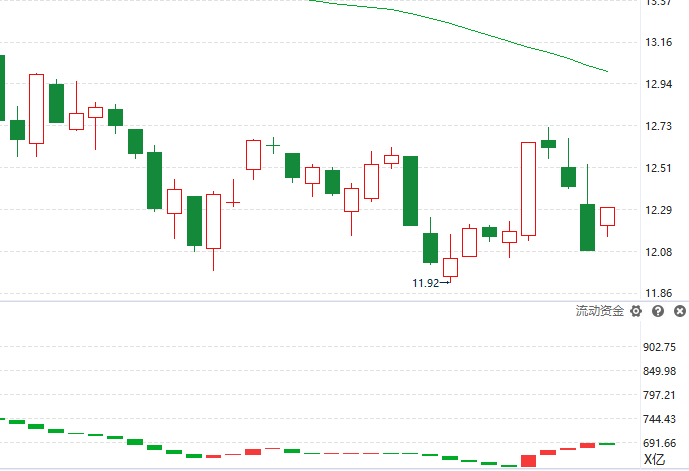 平均股价（底部抬高+资金翻红）
平均股价（底部抬高+资金翻红）
平均股价看中长期位置
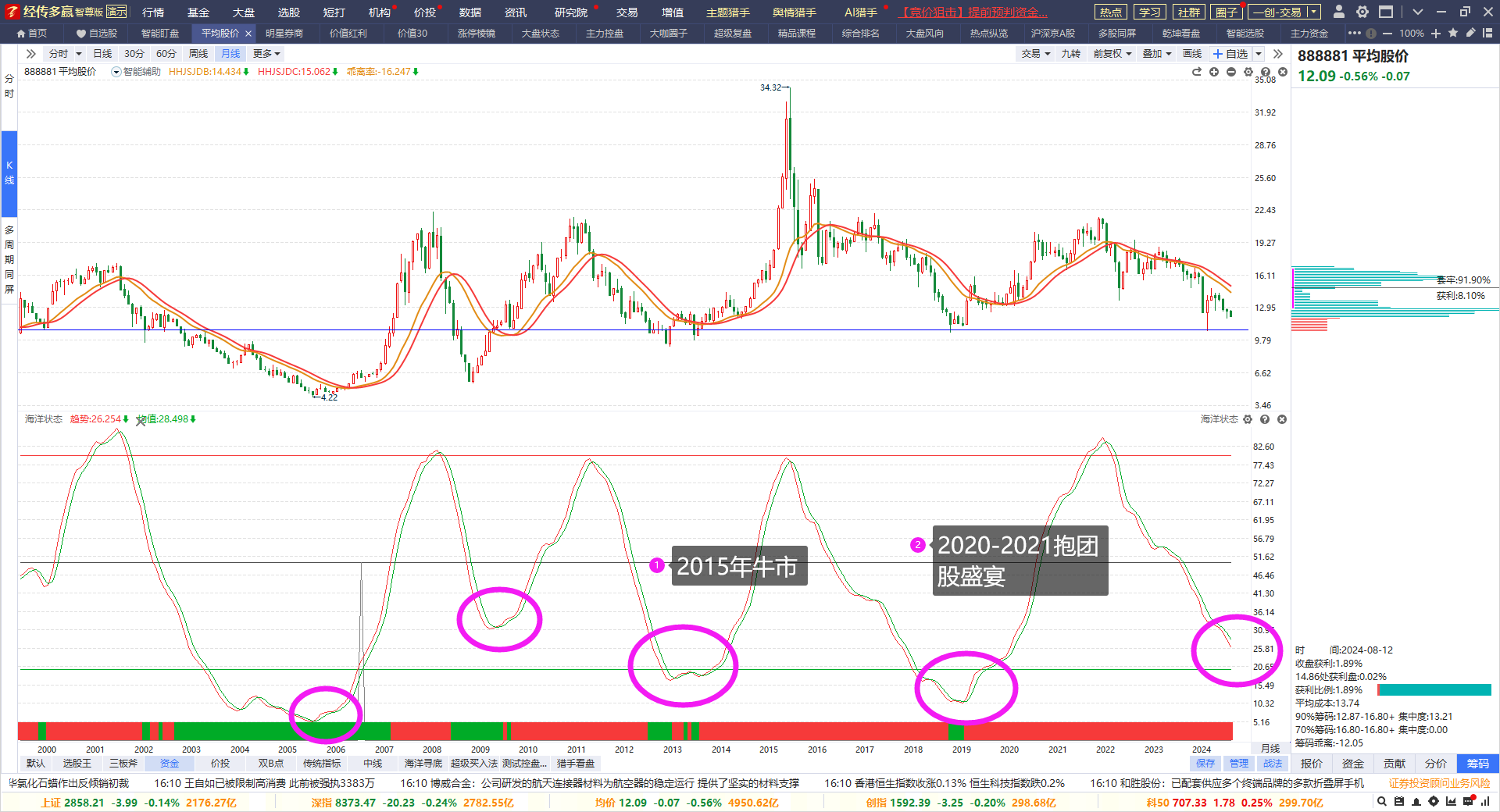 缩量和放量的交替节奏
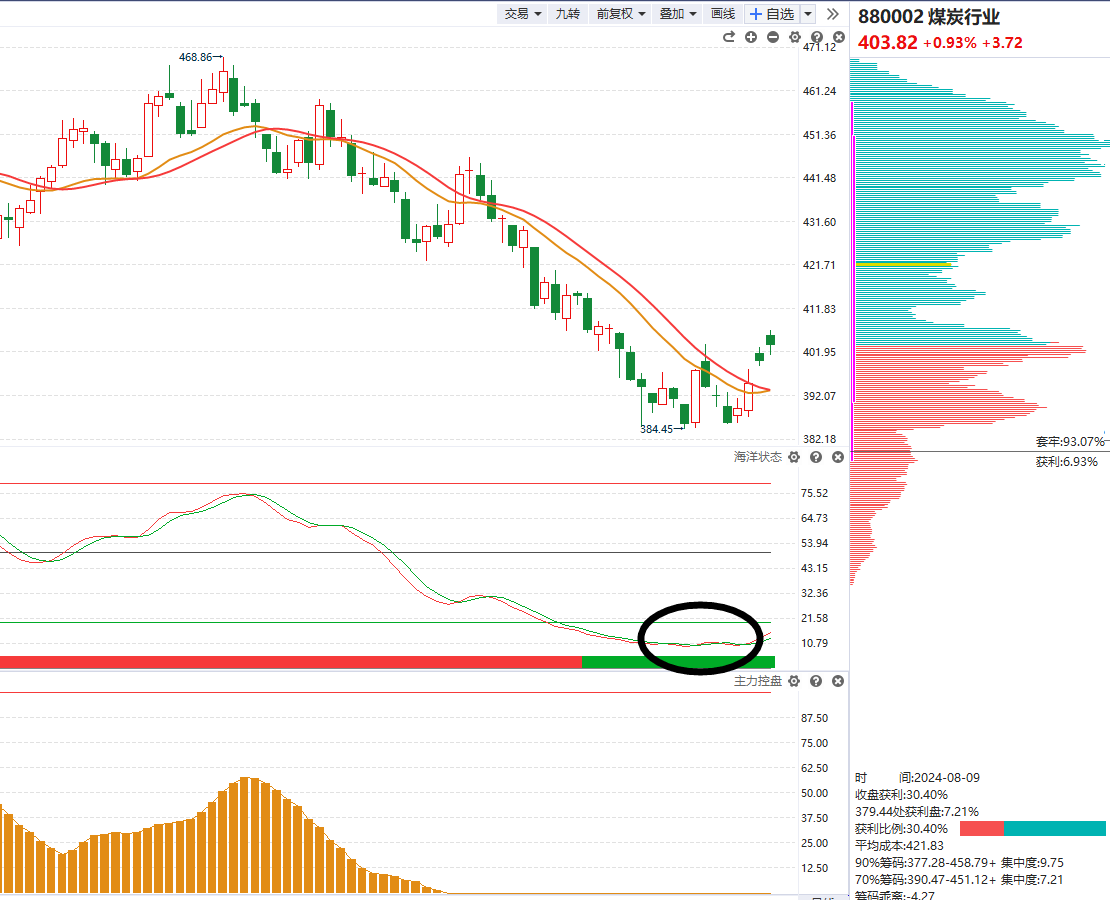 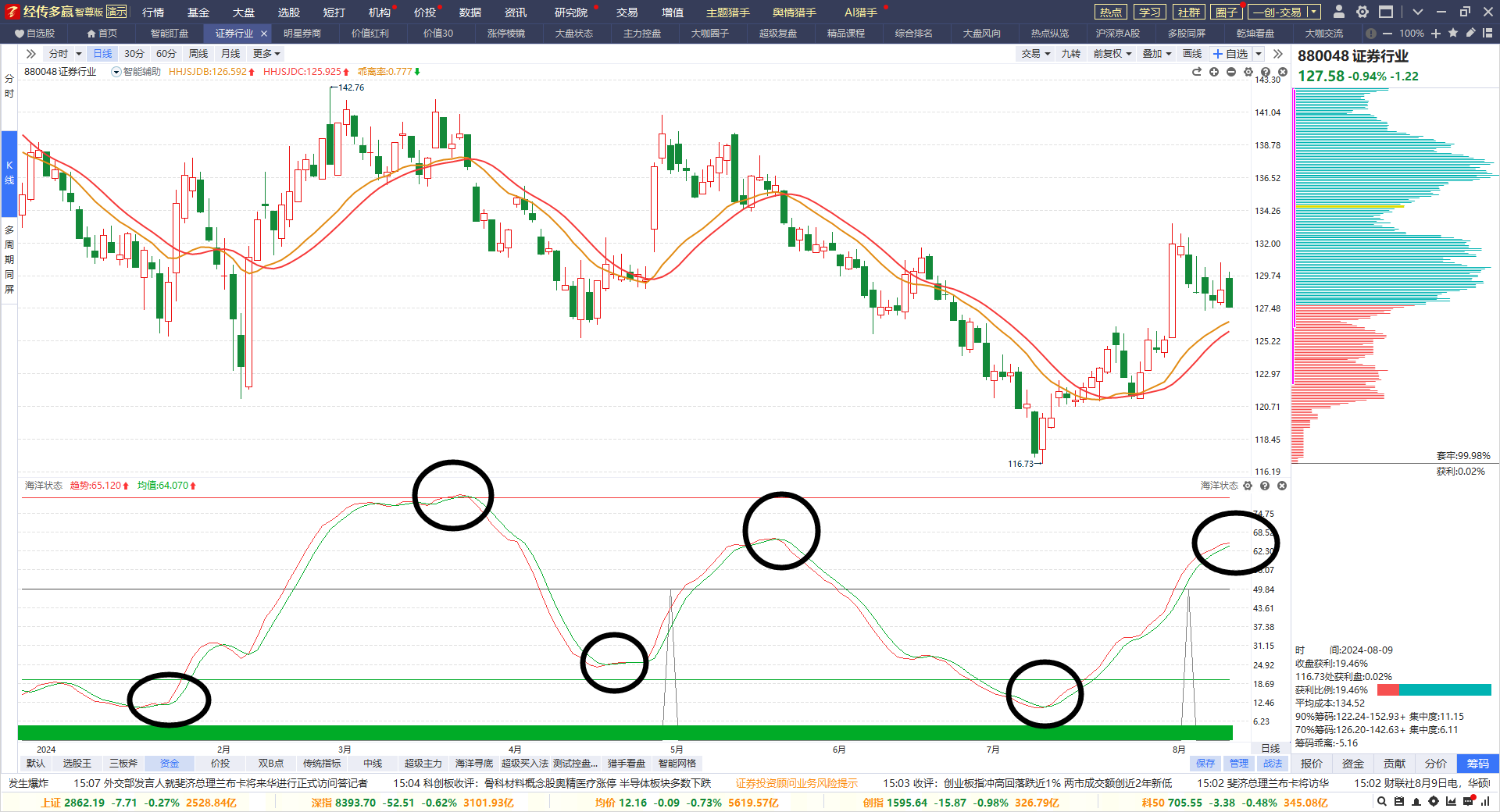 率先跌的控盘类
海洋状态低位易反弹
3-4月下行，涨银行、
煤炭等控盘
八月中券商要死叉
控盘股有望回归
5-7月中券商跌，
高控盘银行等涨
2-3月补量
普涨
证券的看点：
①3000点以下，证券海洋状态金叉。
②证券上涨浪，小盘股上涨。
③证券下跌浪，控盘股上涨。
④市场补量：普涨（类似2月）
4-5月券商涨
题材超跌反弹
目前券商涨，低位题材反弹。
高切低
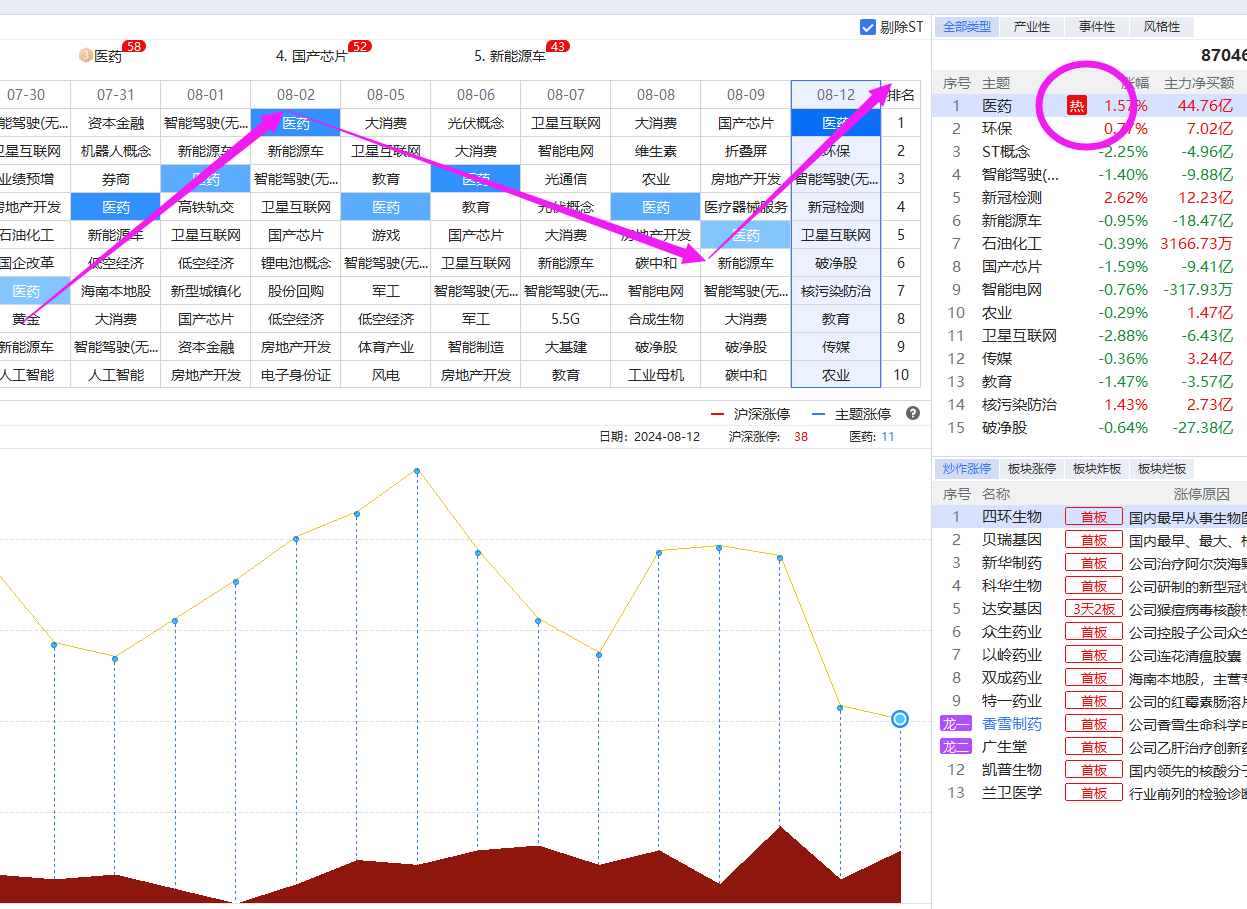 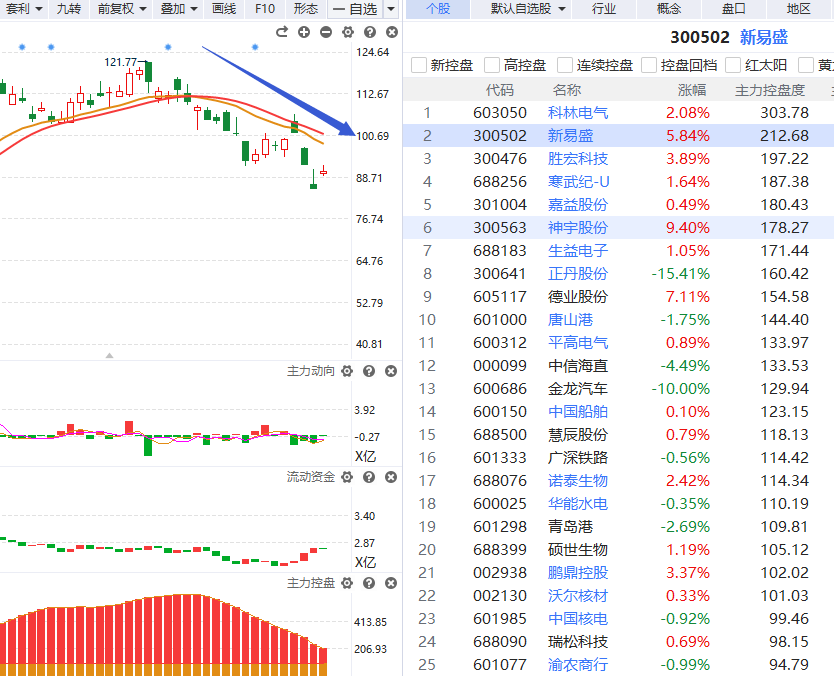 PART 02
盘面看点
风口T+3
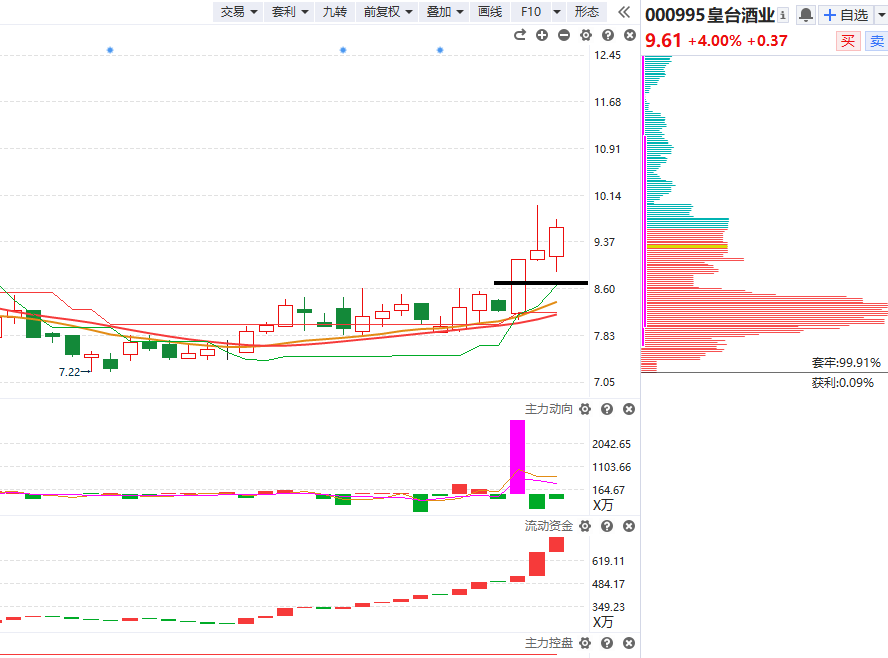 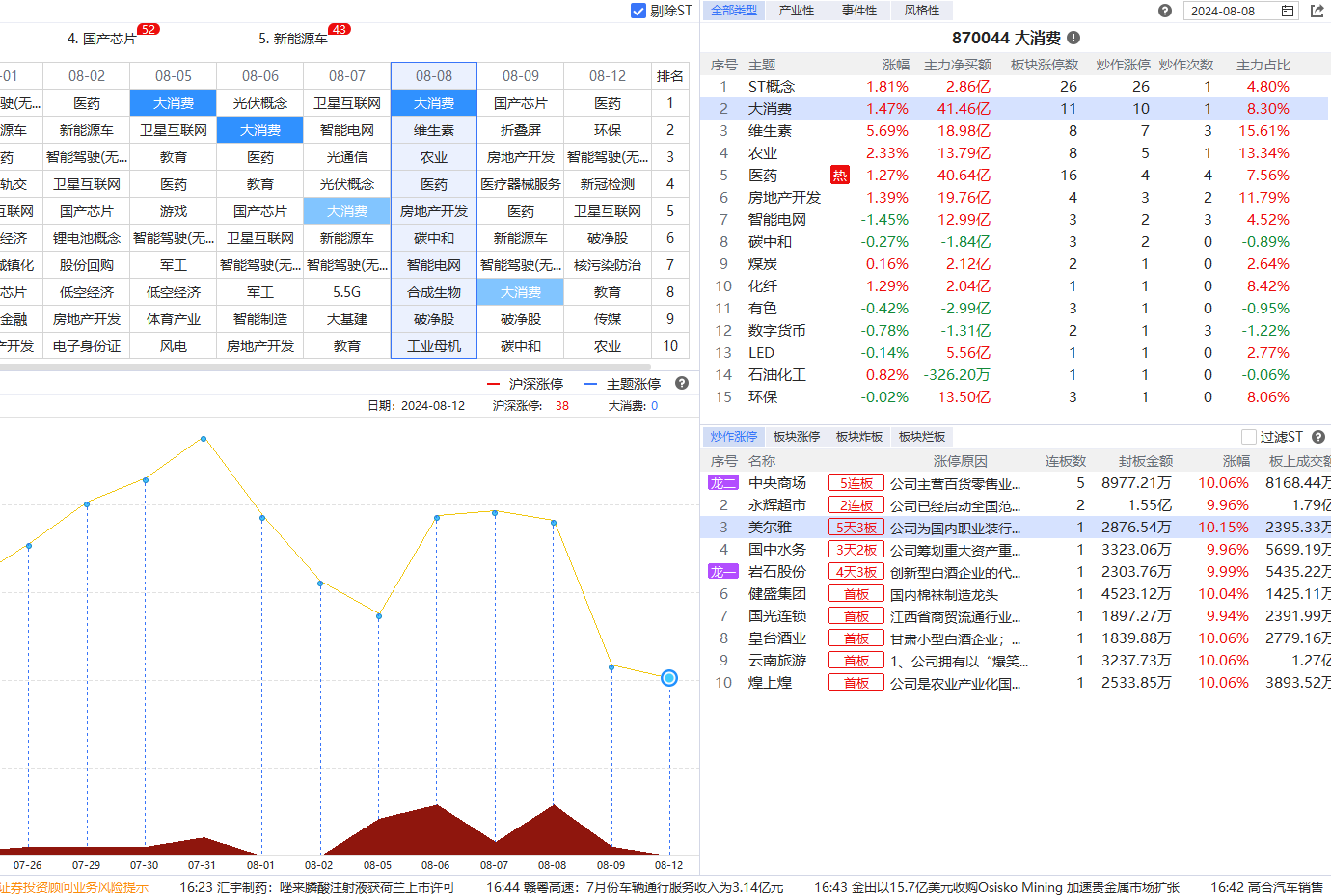 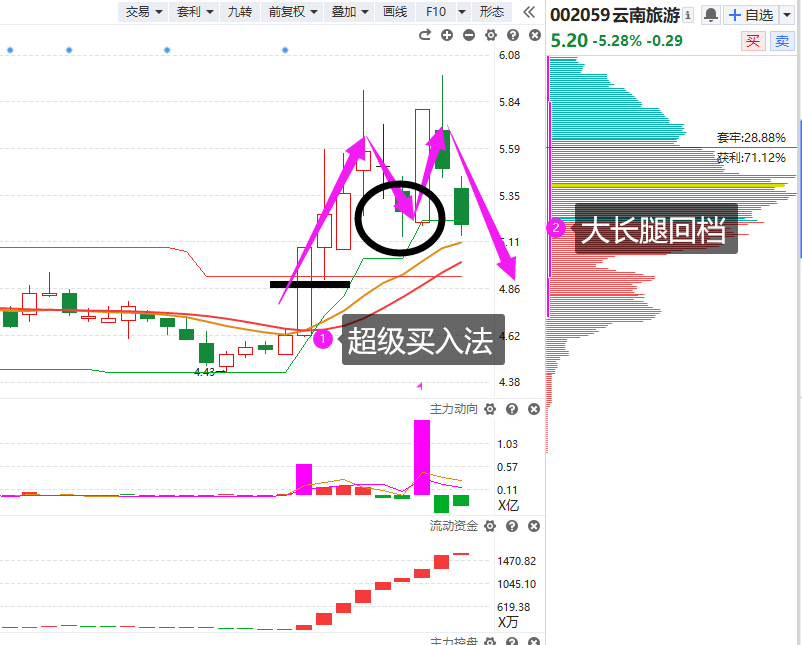 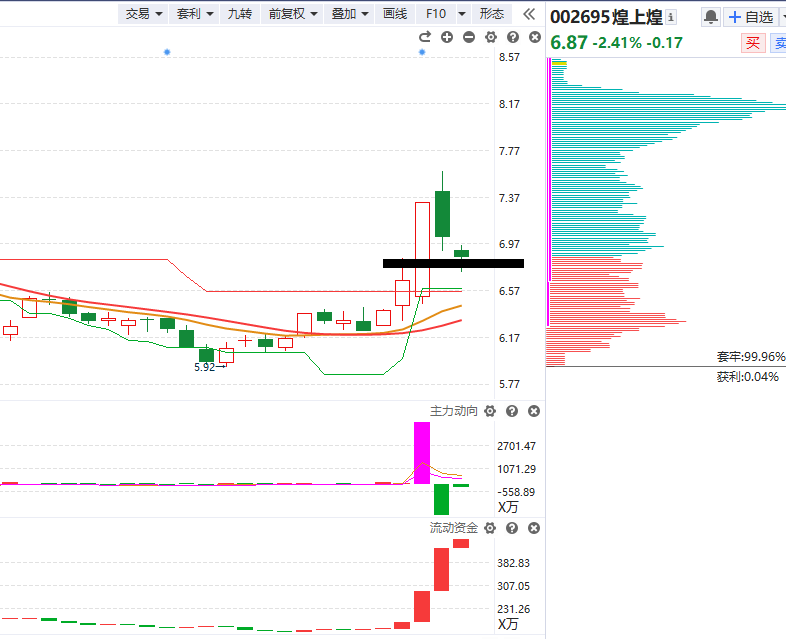 （注意首次回档稳定性高）
突破个股选择（8.12）
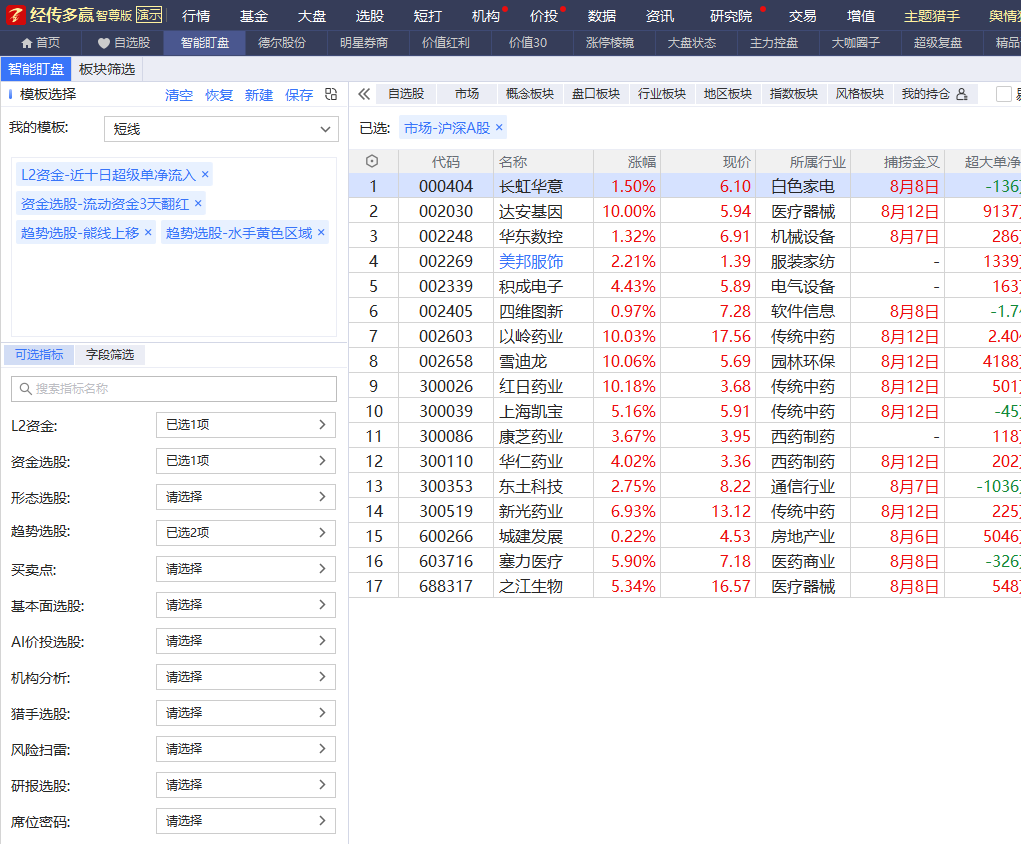 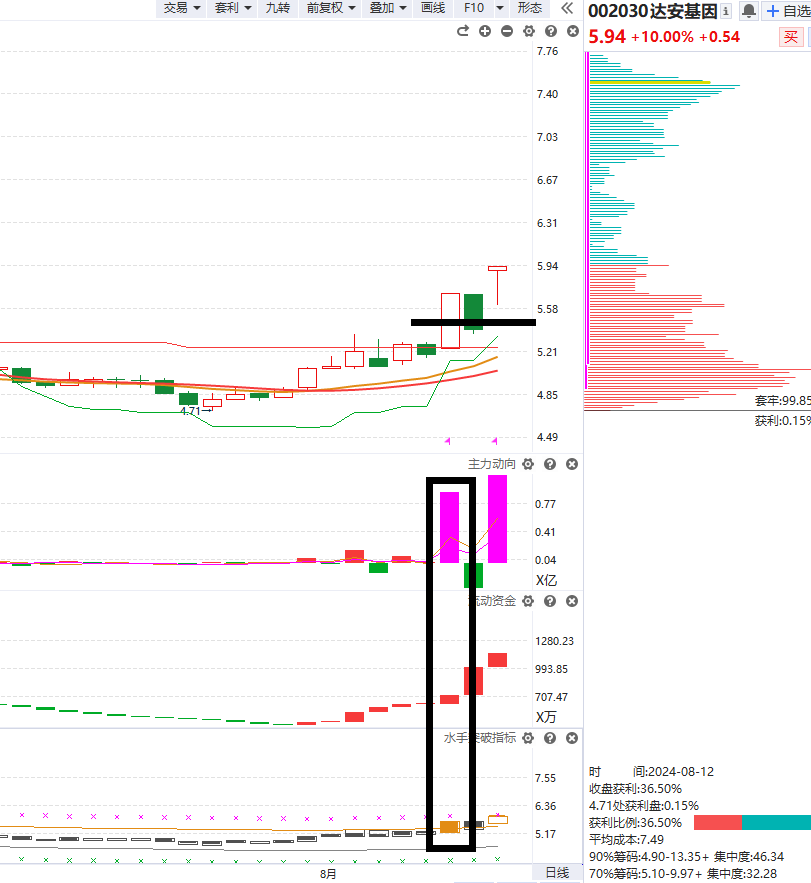 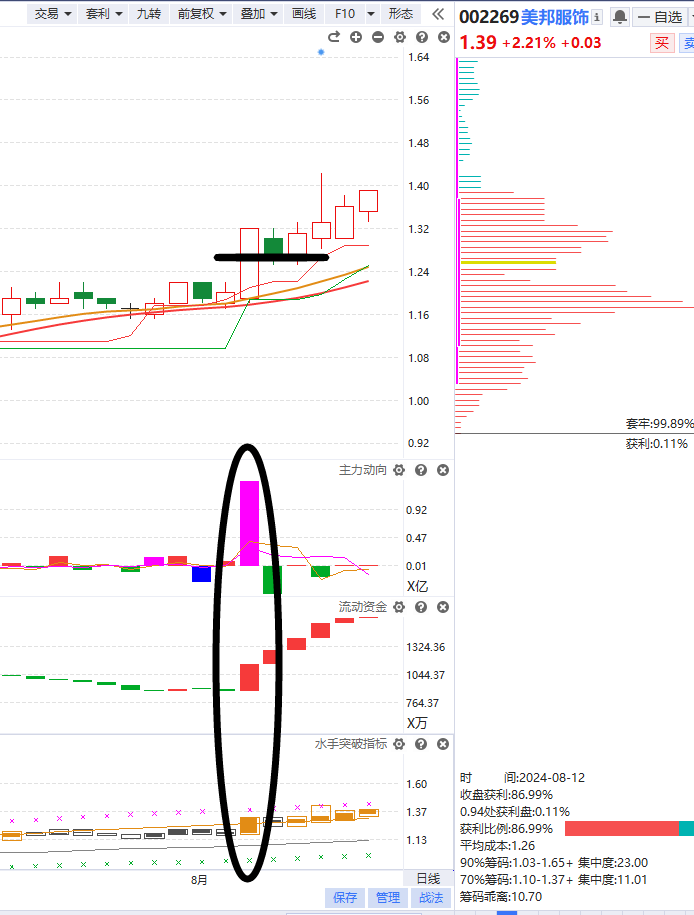 题材活跃，突破平台个股增加，选择水手突破变黄，平台突破。
突破个股选择
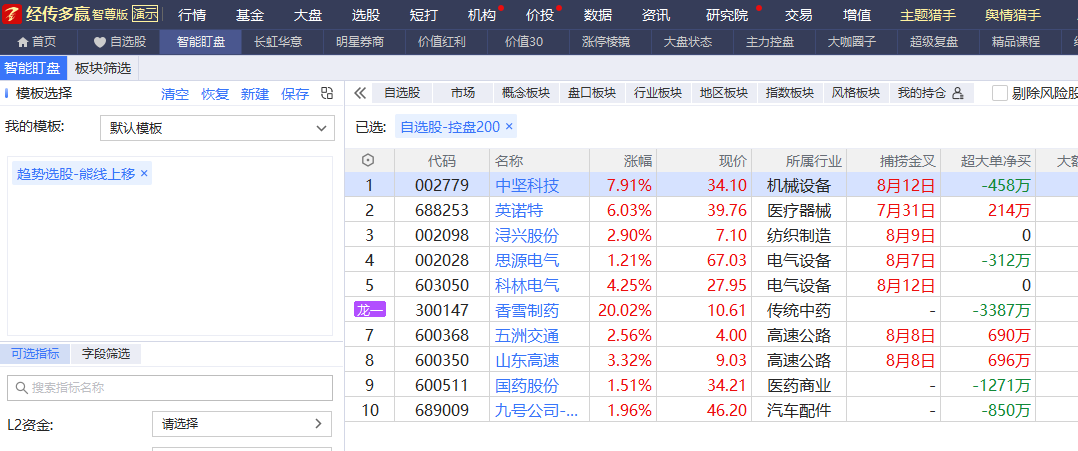 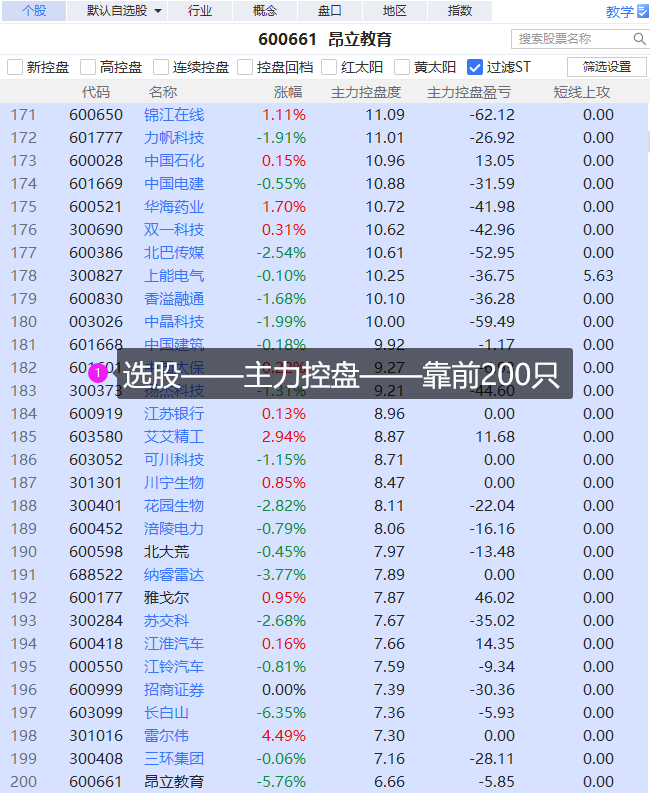 右侧选股
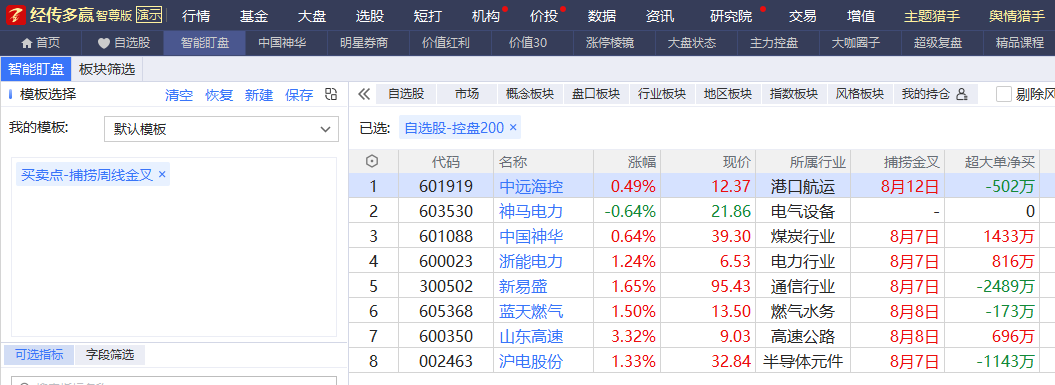 左侧选股
八月中旬后，控盘类开始调整接近一个月。周线即将金叉，建立控盘200 股池会选择熊线上移的结果。
周线死叉日线回档易破位
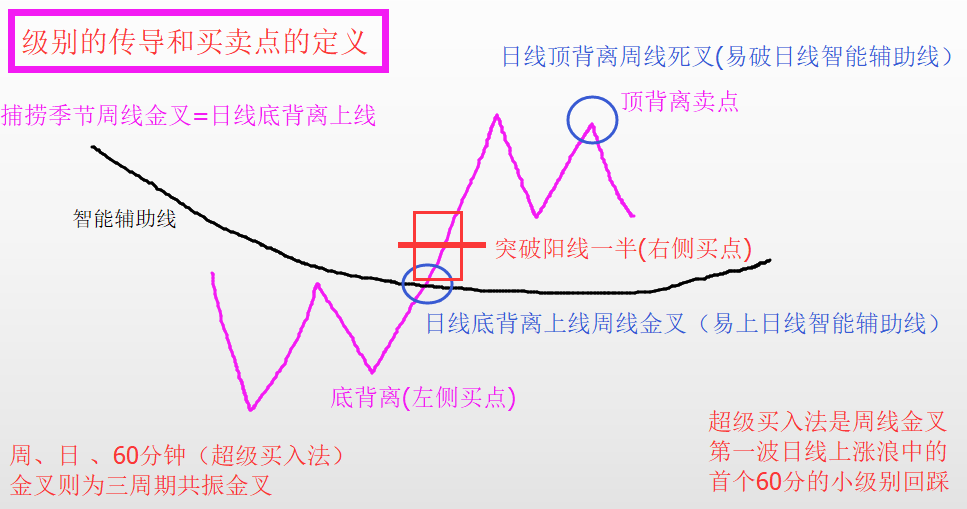 股票的不同阶段
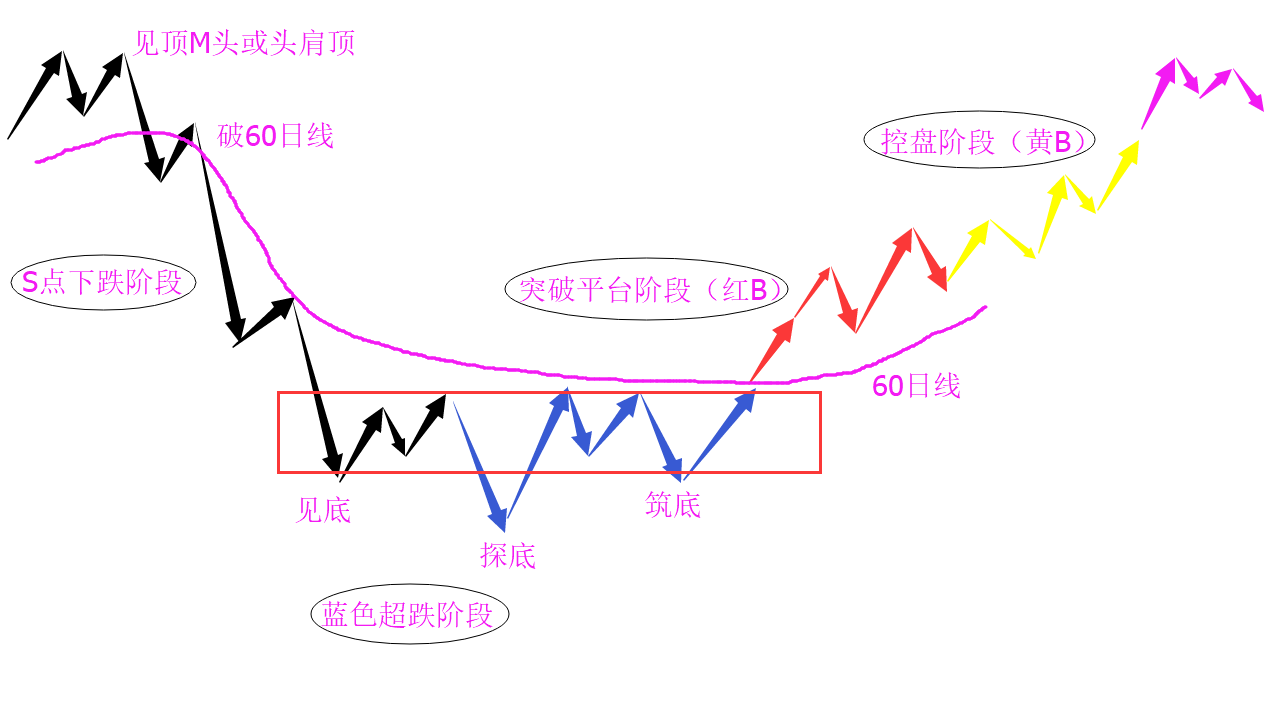 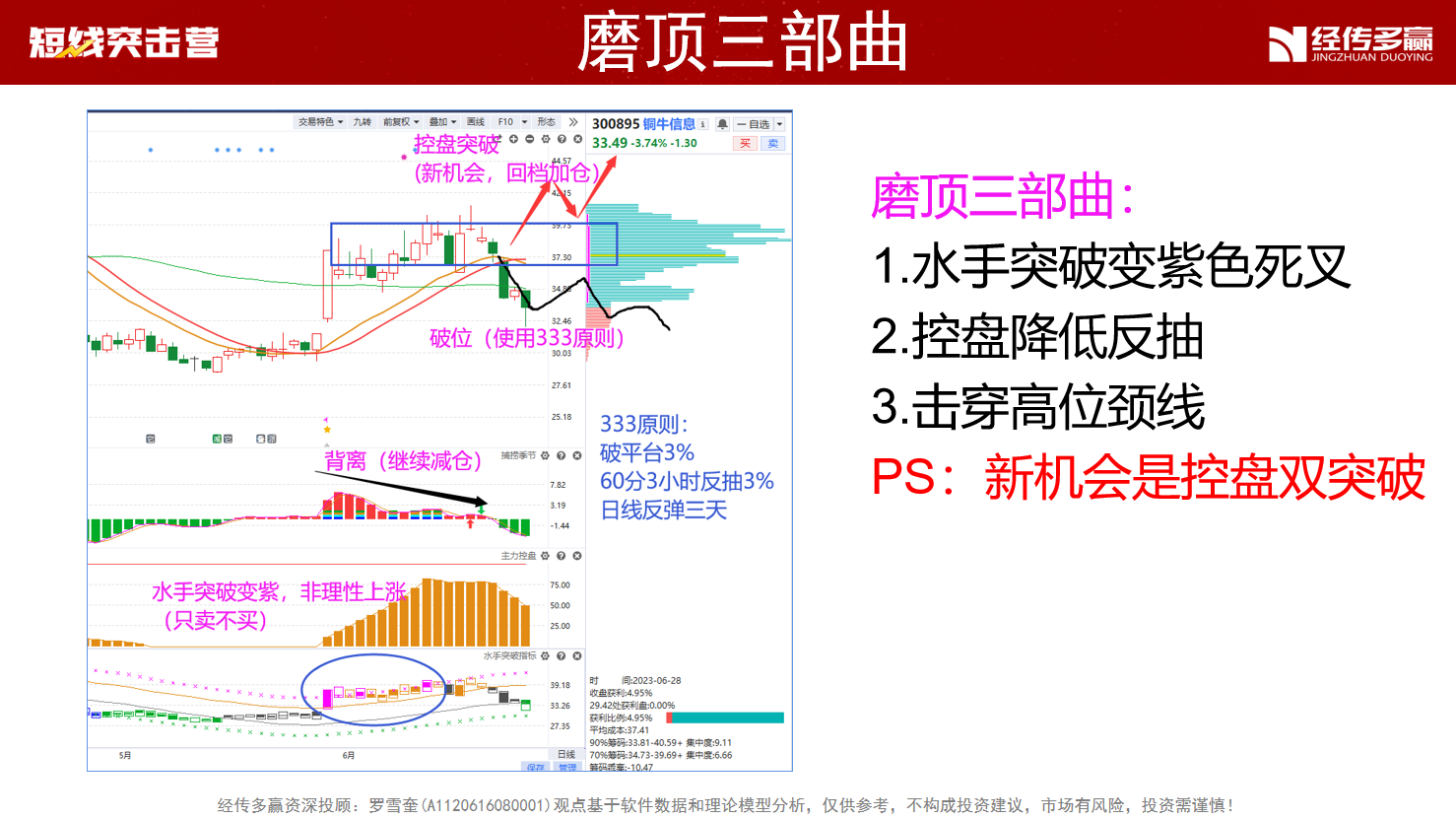 十一月行情展望
九套战法
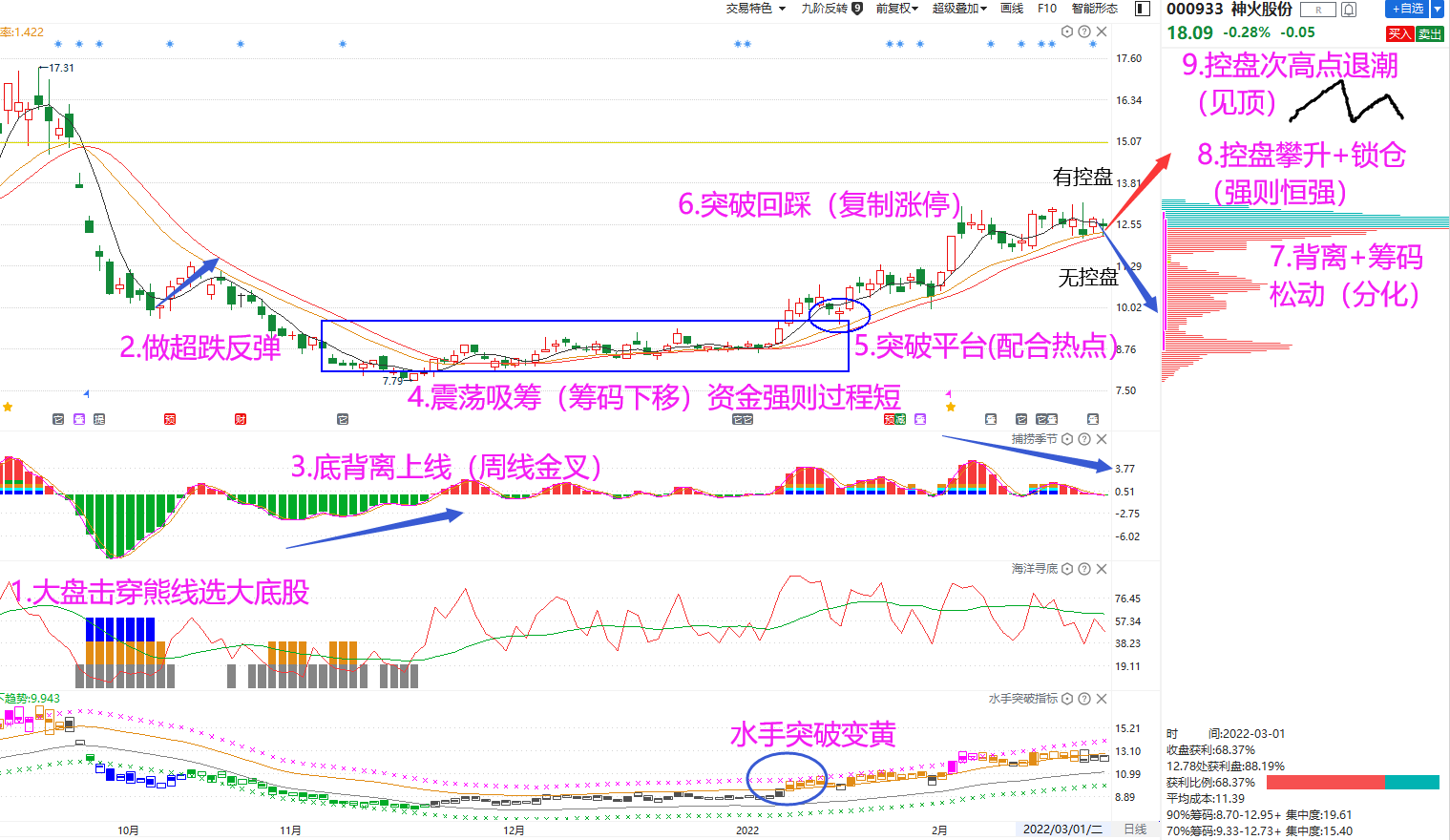 主力状态的用法
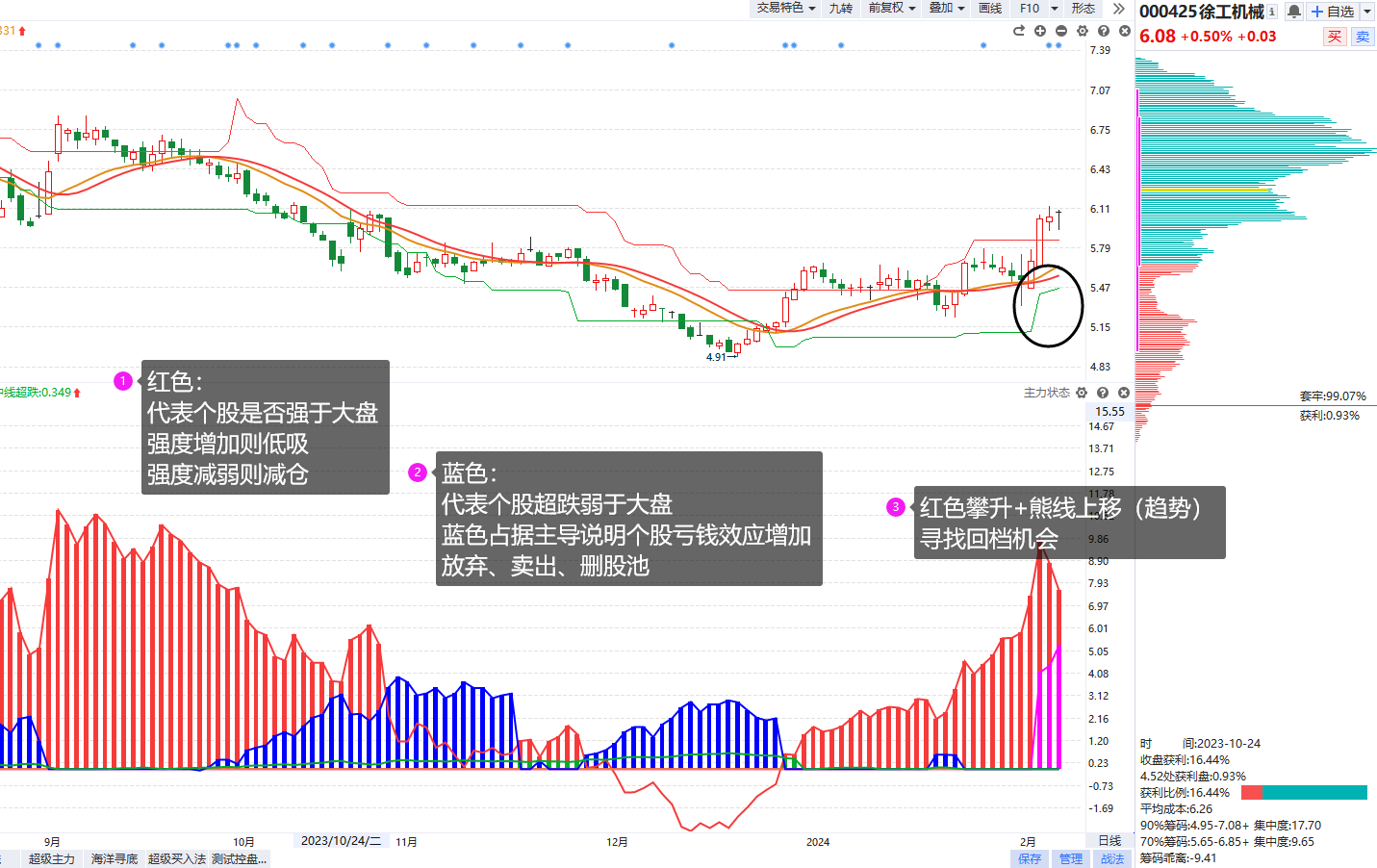 红色：强于大盘
蓝色：弱于大盘
紫色：游资拉升
黄色：控盘状态
找到强于大势的股，选股的核心就是想办法强于对标物
短线王续费福利
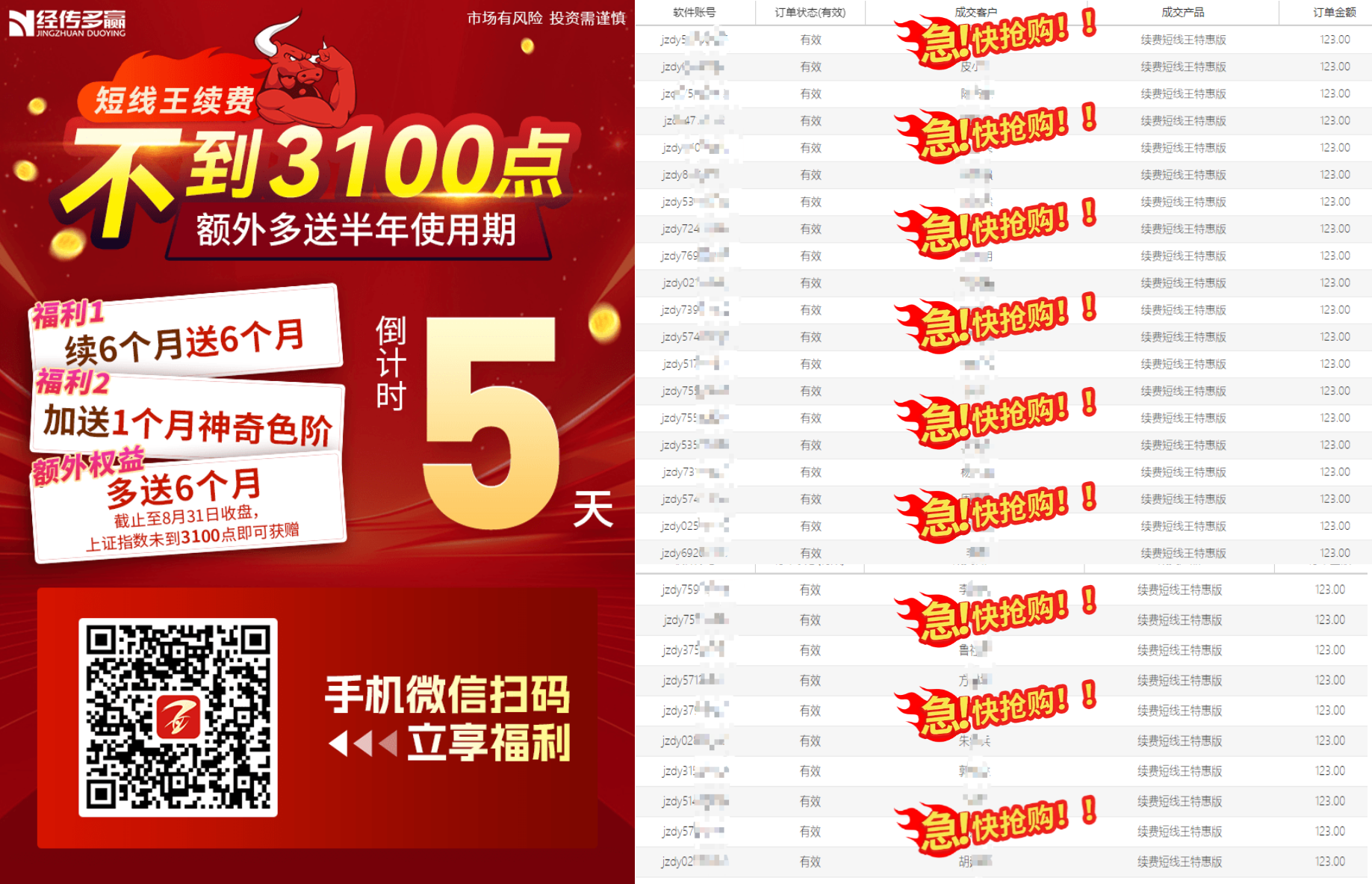 额外赠送半年使用权条件：今日续费短线王后，截止至8月31日，上证指数未到3100点及以上即可获赠！
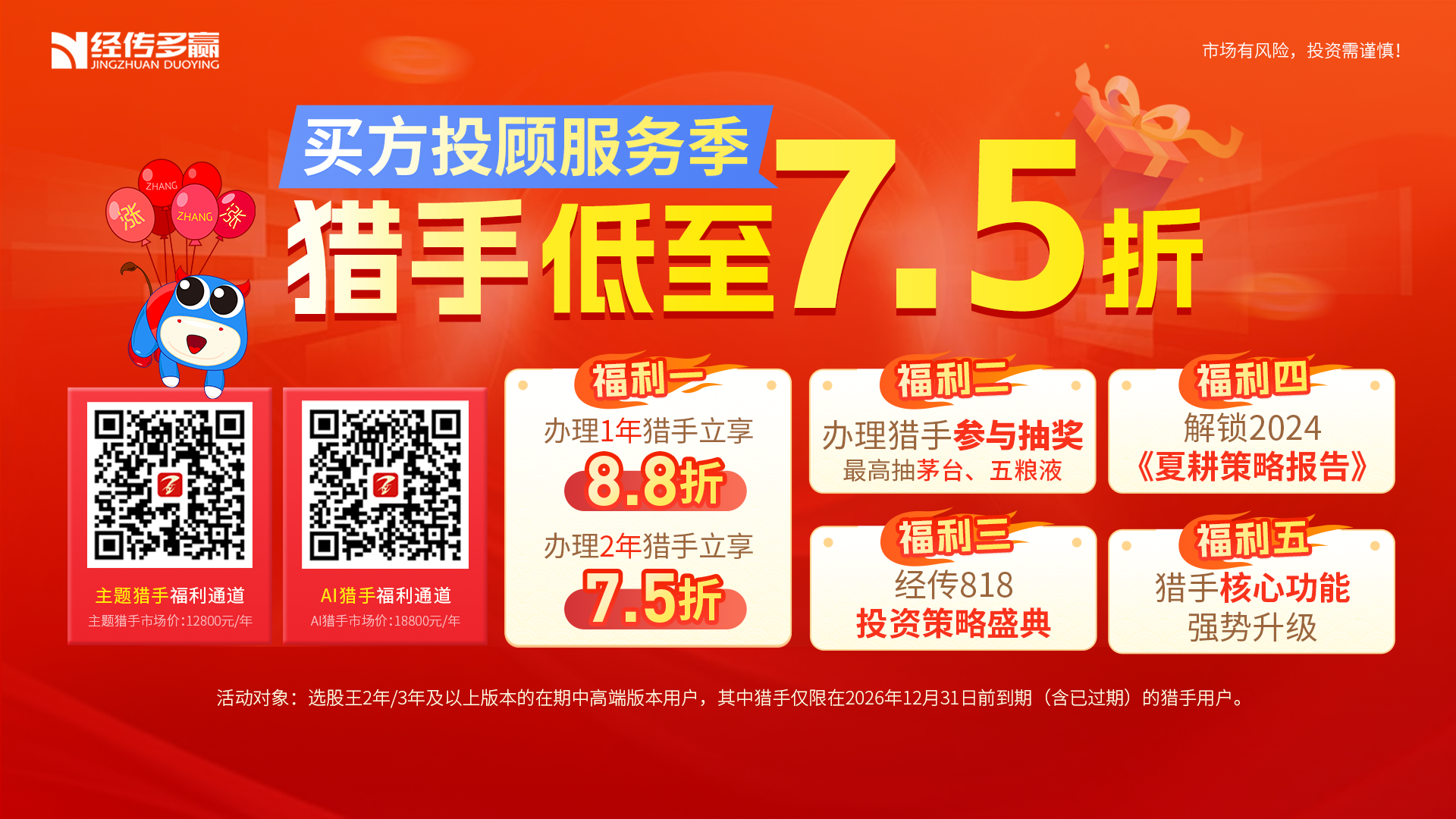 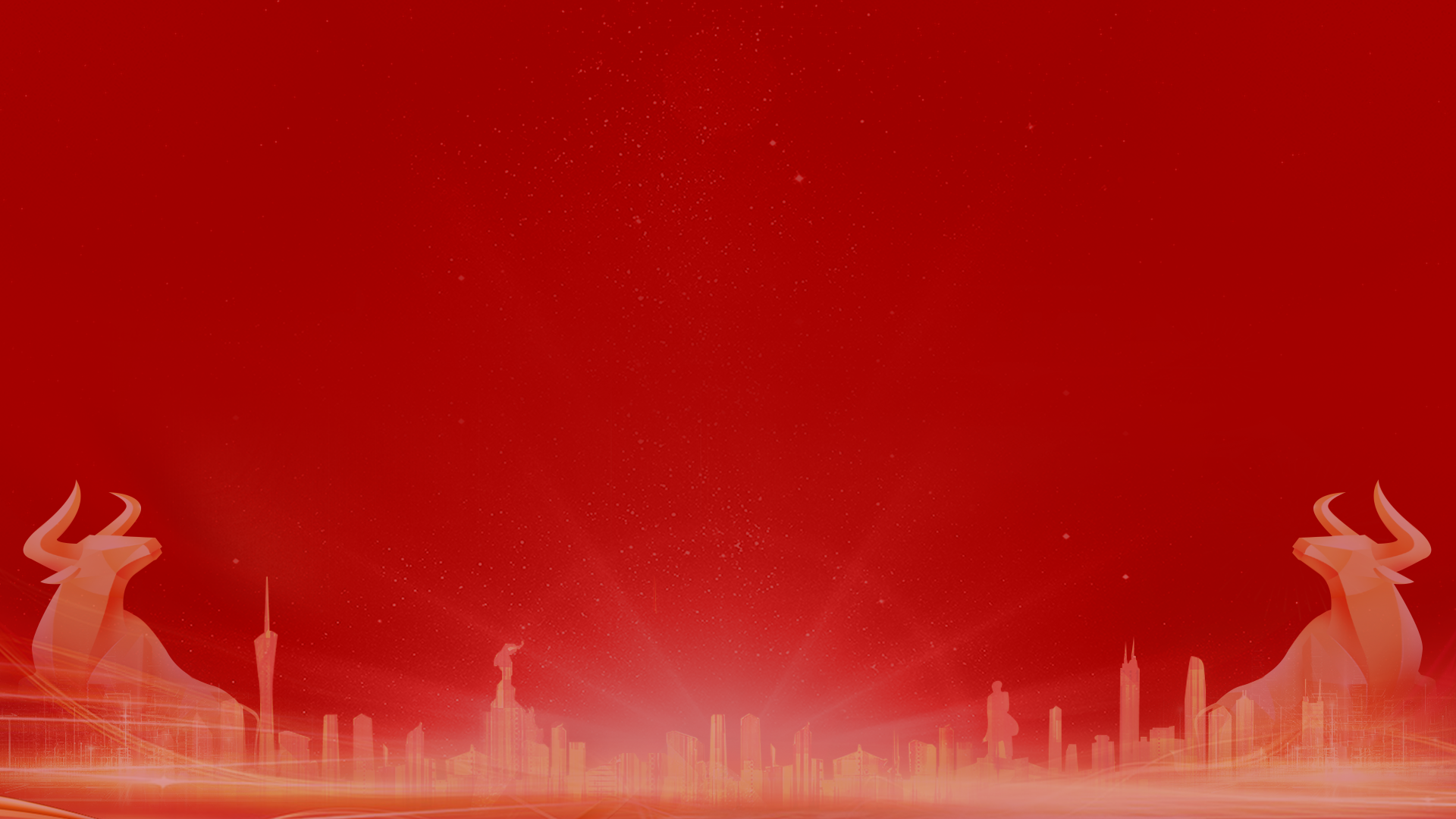 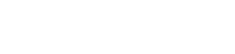 让投资遇见美好
我司所有工作人员均不允许推荐股票、不允许承诺收益、不允许代客理财、不允许合作分成、不允许私下收款，如您发现有任何违规行为，请立即拨打400-9088-988向我们举报！

风险提示：所有信息及观点均来源于公开信息及经传软件信号显示，仅供参考，不构成最终投资依据，软件作为辅助参考工具，无法承诺收益，投资者应正视市场风险，自主作出投资决策并自行承担投资风险。投资有风险，入市须谨慎！